Spotkanie adaptacyjne
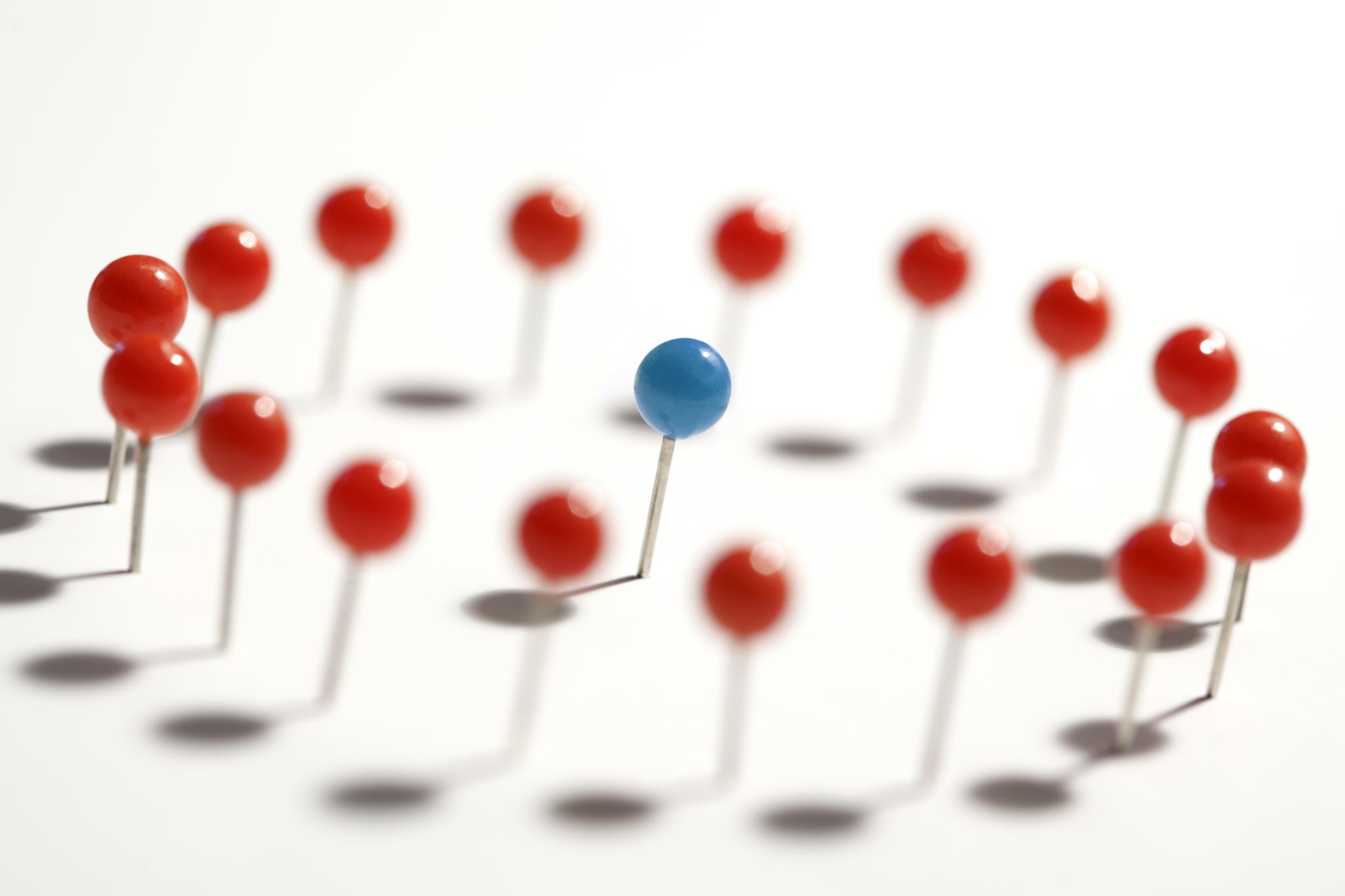 Pakiet informacji na wstępie
E-mail – aktywacja konta w domenie us.edu.pl (s3-4)
CAS – aktywacja/założenie konta (s5)
MS Office 365 – dostęp do usługi (s6)
Usługa Google Workspace (s7)
Wynagrodzenie i pasek płacowy (s8)
Systemy wspomagające pracę administracyjną, wsparcie IT (s9)
Widoczność w sieci (s10)
Oświadczenia niezbędne do pracy dla nauczyciela akademickiego (s11)
Szkolenia dla pracowników (s12)
Przydatne skróty (s13)
Pozostałe wsparcie dla pracowników (s14)
E-mail - aktywacja konta w domenie us.edu.pl
zgodnie z Regulaminem pracy Uniwersytetu Śląskiego (§ 8) pracownik zobowiązany jest do wykorzystywania do korespondencji służbowej konta poczty elektronicznej w domenie „us.edu.pl”,
pracownicy otrzymują konto poczty elektronicznej w postaci: imie.nazwisko@us.edu.pl. 
nowo zatrudnieni pracownicy powinni aktywować konto poprzez stronę internetową: 
https://usnet.us.edu.pl/uslugi-sieciowe/poczta-elektroniczna/aktywacja-kont-poczty-elektronicznej/ 
aktywacja jest możliwa z komputera podłączonego do domeny uczelni i po utworzeniu konta pracowniczego w systemie kadrowym SAP i otrzymaniu numeru pracowniczego.
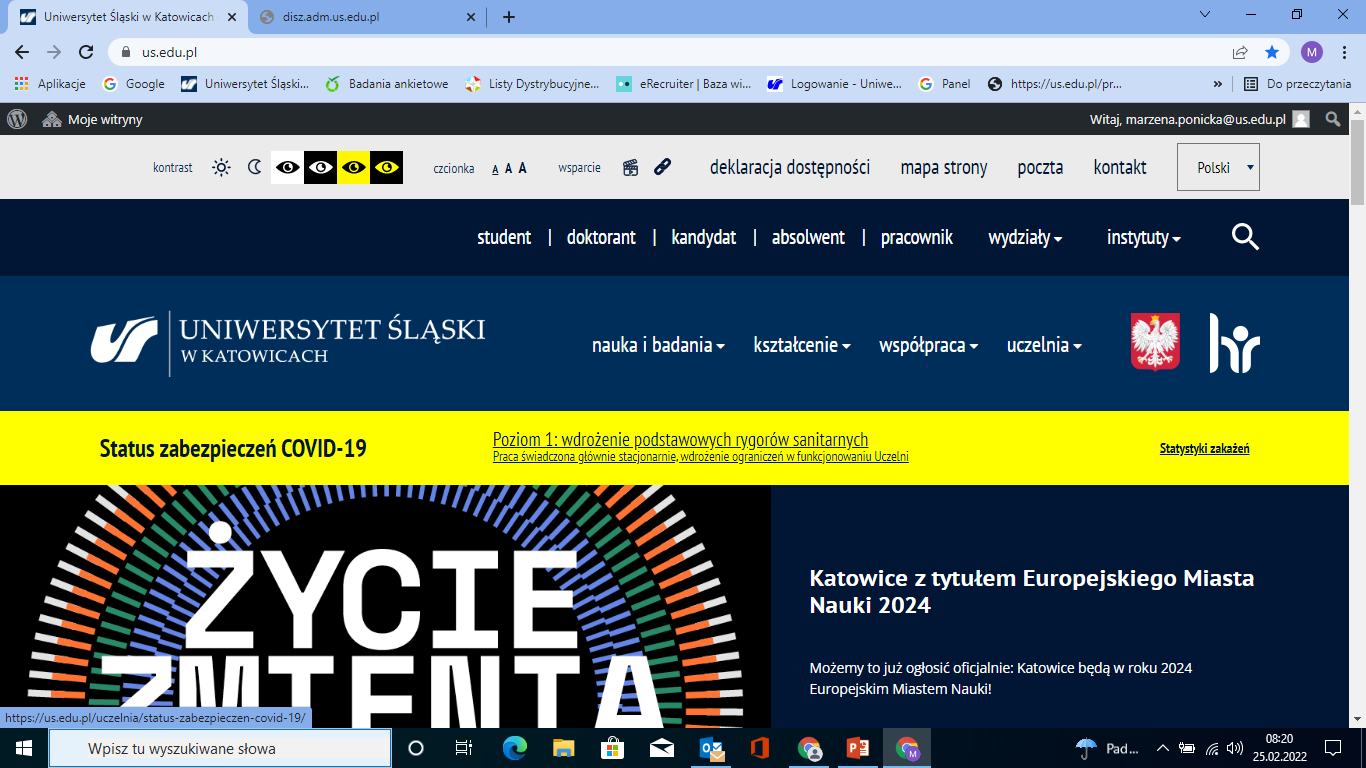 E-mail – stopka mailowa
pracownicy Uniwersytetu, posługując się kontem poczty elektronicznej, w korespondencji krajowej i międzynarodowej stosują pełne dane dotyczące swojego stanowiska i miejsca zatrudnienia oraz informacje o nr. ORCID ID i innych portalach społecznościowych dla naukowców, jeżeli posiadają na nich konta, w formie zbliżonej do poniższego wzoru:
prof. dr hab. Jan Kowalski  Instytut Chemii  Uniwersytet Śląski w Katowicach ul. Bankowa 12 40-007 Katowice 

 

tel: (+48) 32 359 xx xx e-mail: jan.kowalski@us.edu.pl 
ORCID ID: 0000-0003-xxxx-xxxx (link do profilu publicznego) ResearchGate, Google Scholar (linki do profilu
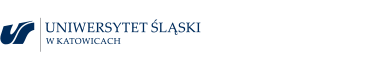 CAS (Centralny Serwer Uwierzytelnienia) aktywacja konta
Logując się przez CAS otrzymujemy dostęp do wielu systemów informatycznych wykorzystywanych w uczelni, m.in.: 
Portal Pracownika NA (link do portalu: https://pp.us.edu.pl/?_s=1 , 
Uniwersytecki System Obsługi Studiów (USOSweb): https://usosweb.us.edu.pl/ , 
Archiwum Prac Dyplomowych (APD): https://apd.us.edu.pl/?_s=1, 
Jednolity System Antyplagiatowy (JSA), https://apd.us.edu.pl/?_s=1  
Platformę e-learningową (Moodle): https://el.us.edu.pl/ 
Po wprowadzeniu danych pracowniczych do systemu kadrowego SAP, w przeciągu 14 dni po zatrudnieniu, informacje o pracowniku są przenoszone do systemu USOS. 
Pierwsze logowanie do CAS (tzw. aktywacja konta) odbywa się poprzez procedurę odzyskiwania hasła:  https://logowanie.us.edu.pl/passwd-change/reset/email  Kontakt do DIOTS: diots@us.edu.pl
MS Office 365 - dostęp do licencji usługi
konta w usłudze Office 365 są bezpłatne, 
utworzenie osobistego konta Office 365 wymaga posiadania zadeklarowanego w systemie USOS adresu e-mail,
aktywacja konta jest możliwa po zalogowaniu się w serwisie USOSWeb na stronie USOS (wybieramy zakładkę „Dla wszystkich” znajdującą się w górnej części strony, po jej kliknięciu pojawi się lista modułów systemu USOSWeb. Wybierając moduł Office 365, rozpoczniemy proces aktywacji konta),
po utworzeniu konta otrzymujemy dodatkowy adres e-mail pełniący funkcję pomocniczą umożliwiającą korzystanie z aplikacji Office 365, np. Teams
link do poradnika: https://us.edu.pl/pracownik/wp-content/uploads/sites/2/pliki-dodatkowe/za%C5%82.-1-instrukcja_aktywacja_office365.pdf
link do aktywacji konta: https://usosweb.us.edu.pl
Aplikacje MS Office 365: https://us.edu.pl/wp-content/uploads/pliki/Aplikacje_office_365.pdf
regulamin korzystania z konta Office 365: https://aktyprawne.us.edu.pl/423-lista/d/793/5/ 
kontakt w sprawie MS Office 365: e-mail: usosweb@us.edu.pl
[Speaker Notes: Aplikacje używane w UŚ: Word, Excel, PowerPoint, Outlook (do odbierania poczty e-mail), OneDrive (przestrzeń do wspólnej pracy), Teams (rozmowy audio i video), Outlook, Sway (prezentacje multimedialne), SharePoint]
Google Workspace - dostęp do licencji usługi
utworzenie osobistego konta Google Workspace jest bezpłatne i dobrowolne,
konto w Usłudze jest kontem wykorzystywanym w procesie zdalnego nauczania oraz służącym do ułatwienia kontaktów członków społeczności akademickiej. Konto może być również wykorzystywane do innych celów związanych z działalnością statutową Uniwersytetu,
utworzenie konta odbywa się poprzez wypełnienie formularza w serwisie USOSWeb oraz po zaakceptowaniu postanowień Regulaminu.
warunkiem koniecznym do utworzenia konta w ramach Usługi jest posiadanie w bazie USOS adresu poczty elektronicznej.
w ramach Usługi Użytkownik otrzymuje dostęp do: platformy Google Classroom, programów biurowych Google, skrzynki pocztowej Gmail, wirtualnego dysku.
 
link do formularza i aktywacji konta: https://usosweb.us.edu.pl
 link do regulaminu: https://aktyprawne.us.edu.pl/423-lista/d/5389/5/
[Speaker Notes: Aplikacje używane w UŚ: Word, Excel, PowerPoint, Outlook (do odbierania poczty e-mail), OneDrive (przestrzeń do wspólnej pracy), Teams (rozmowy audio i video), Outlook, Sway (prezentacje multimedialne), SharePoint]
Wynagrodzenie
czas wypłaty - terminy wypłat dla nauczycieli (z góry, na 1 każdego miesiąca) terminy wypłat dla pracowników administracyjnych (z dołu na 29 każdego miesiąca)
Regulamin wynagradzania: https://aktyprawne.us.edu.pl/d/4985/5/
Pasek płacowy szyfrowane hasło dostępu
pracownicy otrzymują zaszyfrowany w pliku .pdf pasek na imienne skrzynki e-mailowe, każdego miesiąca przed przelewem na konto,
w Dziale Płac należy poprosić o wygenerowanie kodu/hasła dostępu (indywidualne dla każdego pracownika)
kontakt do Działu Płac: https://ab.us.edu.pl/unit?id=10000534   https://ab.us.edu.pl/unit/employees/10000534
Systemy wspomagające prace administracji
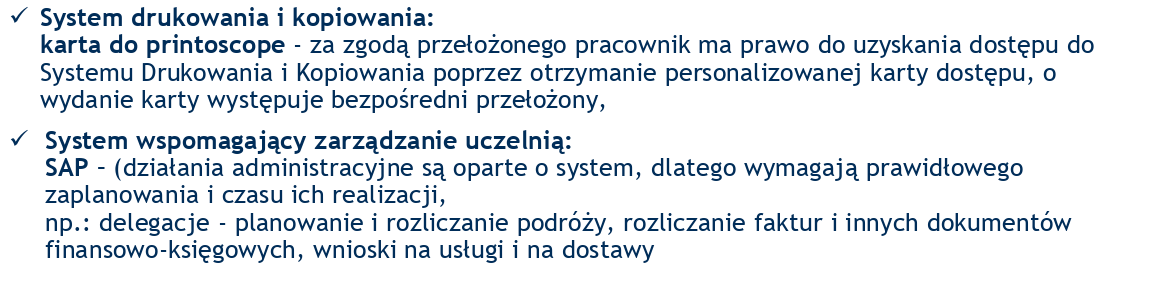 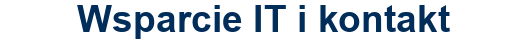 Platforma e-learningowa Moodle, ankieter w USOS, Lime Survey, SRW – System Rejestracji Wydarzeń, programy statystyczne: Statistica, SPSS (kontakt z wydziałem, w celu uzyskania hasła do licencji programu), Karta Kierunku i Informator ECTS, Portal Pracownika NA, repozytorium RE-BUŚ, Office 365 (aplikacje), Google Workspace (aplikacje), CAS (Centralny Serwer Uwierzytelnienia), USOSweb, Intranet (niepubliczna sieć uczelni), eduroam (sieć wi-fi).
Widoczność w sieci nauczyciela akademickiego
Nauczyciel akademicki prowadzący działalność badawczą i naukową powinien dokonać rejestracji w portalach naukowych:  
ORCID – międzynarodowy numer identyfikacyjny naukowca, 
GOOGLE SCHOLAR – wyszukiwarka publikacji naukowych, 
RESEARCH GATE – serwis społecznościowy naukowców (profil UŚ w Research Gate),
SCOPUS – naukowa baza autorów cytatów i abstraktów, 
Re-BUŚ – repozytorium UŚ – baza publikacji gromadząca i upowszechniająca dorobek intelektualny uczelni. Publikacje są dostępne pod adresem: rebus.us.edu.pl (zał. do zarządzenia Rektora UŚ nr 21/2018: https://aktyprawne.us.edu.pl/423-lista/d/542/5/
Rejestrację publikacji oraz osiągnięć artystycznych w bazie Biblioteki UŚ, a tym samym pojawienie się tytułów w Portalu Pracownika zapewni przesłanie danych o opublikowanym dorobku na adres bibliogr@ciniba.edu.pl. 
wykaz maili do konkretnych osób zajmujących się w danej dyscyplinie rejestracją dorobku naukowego : https://www.ciniba.edu.pl/zrodla-elektroniczne-przeglad/99-bibliografiaus/1248-wykaz-jednostek-rejestrujcych-dorobek
[Speaker Notes: Notatka]
Oświadczenia niezbędne do pracy dla nauczyciela akademickiego
Oświadczenie o reprezentowanej dziedzinie nauki lub sztuki i dyscyplinie naukowej lub artystycznej. (można wskazać nie więcej niż dwie dyscypliny – łącznie we wszystkich miejscach zatrudnienia, wskazuje się procentowy udział czasu pracy w dyscyplinach, wskazuje się dyscyplinę wiodącą, o zmianę można wnioskować po upływie dwóch lat)  
Oświadczenie o zaliczeniu do liczby N, upoważniające podmiot zatrudniający do zaliczenia pracownika do liczby pracowników prowadzących działalność naukową w danej dyscyplinie, tzw. liczby N, dla celów ewaluacji jakości działalności naukowej. (obowiązek ma każdy dla kogo UŚ jest podstawowym miejscem pracy, składa się u jednego pracodawcy i nie więcej niż w dwóch dyscyplinach )

Oświadczenie o wykazaniu osiągnięć, upoważniające UŚ do wskazania osiągnięć naukowych/ artystycznych na potrzeby ewaluacji jakości naukowej - dotyczące afiliacji publikacji  (składa się Dziekanowi do 31 grudnia roku poprzedzającego rok przeprowadzenia ewaluacji, dołącza się wykaz osiągnięć, w ramach nie więcej niż 2 dyscyplin, osiągnięcie wykazuje się raz będąc jego autorem i tylko w ramach jednej dyscypliny)
Oświadczenia składa się w terminie 14 dni od daty zatrudnienia, i nie później niż do 31 grudnia roku, w którym został zatrudniony.
Zarządzenie Rektora UŚ 43/2020: https://aktyprawne.us.edu.pl/d/6201/5/
[Speaker Notes: Informacje o oświadczeniach są dostępne w Instytucie (bądź w Biuro Ewaluacji i Obsługi Instytutów). Wniosek o zmianę dyscypliny składa się do prorektora ds. nauki za pośrednictwem dziekana oraz BEiOI, po uzyskaniu pozytywnej opinii dyrektorów instytutów zmienianych i nowych.]
Szkolenia dla pracowników
Uniwersytet wspiera rozwój kwalifikacji pracowników poprzez zapewnienie otwartego dostępu do szkoleń i programów rozwojowych.
Na stronie internetowej: us.edu.pl/pracownik/szkolenia znajdują się informacje o aktualnych naborach na szkolenia.

Pracownicy z grupy NNA mogą starać się o dofinansowanie szkoleń, kursów, studiów, itp. Zasady i warunki korzystania z dofinansowania w ramach podnoszenia kwalifikacji zawodowych znajdują się w zarządzeniu Rektora UŚ 82/2021 z dnia 10 maja 2021 r.
Zarządzenie Rektora UŚ 43/2020: https://aktyprawne.us.edu.pl/d/6201/5/
[Speaker Notes: Informacje o oświadczeniach są dostępne w Instytucie (bądź w Biuro Ewaluacji i Obsługi Instytutów). Wniosek o zmianę dyscypliny składa się do prorektora ds. nauki za pośrednictwem dziekana oraz BEiOI, po uzyskaniu pozytywnej opinii dyrektorów instytutów zmienianych i nowych.]
Przydatne skróty
W UŚ często stosowane są skróty nazw wydziałów, jednostek uczelnianych i administracyjnych. Używane są także skróty nazw systemów i narzędzi IT, itp.
ogólne: NA – nauczyciel akademicki, NNA – pracownik niebędący nauczycielem akademickim
wydziały: WNS – Wydział Nauk Społecznych, WPiA – Wydział Prawa i Administracji, WNST – Wydział Nauk Ścisłych i Technicznych, WH – Wydział Humanistyczny, WNP – Wydział Nauk Przyrodniczych, WSNE – Wydział Sztuki i Nauk o Edukacji, WTL – Wydział Teologiczny, SF – Szkoła Filmowa im. K.Kieślowskiego. 
jednostki uczelni, np.: AO – administracja ogólnouczelniana, DPm – Dział Promocji, DHR – Dział HR, DPR – Dział Projektów, DSOS – Dział Spraw Osobowych i Socjalnych, KO – Kancelaria Ogólna, BR – Biuro Rektora, DSOO – Dział Spraw Obronnych i Ochrony, DAG – Dział Administracyjno-Gospodarczy,
stanowiska kadry zarządzającej: R- rektor, KA – kanclerz, KR – kanclerz ds. rozwoju i współpracy z gospodarką, KAiZM – kanclerz ds. administracyjnych i zarządzania mieniem, KIiZL – kanclerz ds. inwestycji i zarządzania logistycznego, KW – kwestor,
systemy IT: SRW – System Rejestracji Wydarzeń, LS – LimeSurvey, CAS – Centralny Serwer Uwierzytelnienia, USOS – Uniwersytecki System Obsługi Studiów, Re-BUŚ – repozytorium UŚ, platforma MOODLE – platforma e-learningowa UŚ,
Więcej skrótów stosowanych w UŚ można znaleźć w Regulaminie organizacyjnym: https://aktyprawne.us.edu.pl/d/4981/5/
Pozostałe wsparcie dla pracowników
realizacja dostaw i usług w jednostce (kierownik organizacyjny wydziału, bezpośredni przełożony)
np: materiały biurowe, dydaktyczne, zakup laptopów (zgłoszenie potrzeby zakupu, zarządzanie wnioskiem w SAP, realizacja zapotrzebowania w Dziale Logistyki oraz Dziale Zarządzania Dostawami, sporządzenie protokołu, wydanie towaru)https://us.edu.pl/pracownik/procedury-i-obieg-dokumentow/logistyka/procedura-zakupow/ 

Legitymacja służbowa dla NA
Wnioski składa się do DSOS, p. 0.21 rektorat, tel. 359/ 2444; 359/ 2445 (zał. 1 do zarządzenia 173/2020
Zarządzenie nr 173/2020 Rektora UŚ
Zarządzenie nr 156/2021 Rektora UŚ zmieniające
Rozporządzenie Ministra Nauki i Szkolnictwa Wyższego z dnia 13 marca 2020 r.
możliwości aplikowania o granty, projekty, finansowanie działalności badawczej, realizacja projektów (dyrektor instytutu)
wsparcie w realizacji projektu
Strefa projektów: https://us.edu.pl/pracownik/sprawy-naukowe/strefa-projektow/
Dziękujemy za udział w spotkaniu

www.us.edu.pl/pracownik/adaptacja-zawodowa/
Kontakt:

Dział HR, e-mail: dhr@us.edu.pl, tel.: 32/359 24 90; 32/359 24 60
Marzena Ponicka: marzena.ponicka@us.edu.pl, tel.: 506 167 875 
DSOO, Dział Spraw Obronnych i Ochrony, e-mail: dsoo@us.edu.pl, tel.: 32/349 3999
IOD, Inspektor Ochrony Danych, iod@us.edu.pl , tel.: 32/359 2436